Module 4Describing Persons
RDA TrainingHarold B. Lee Library, Brigham Young University
Fall 2015
Please log in to RDA
http://access.rdatoolkit.org/login
Module 4. Describing persons
2
[Speaker Notes: From now on, as I show slides of RDA, please feel free to go ahead and look yourself in the Toolkit.]
Identifying Persons: MARC Coding
Persons are currently described in the MARC authority format.
RDA records identified by “z” in 008/10 (“Rules”) and $e rda in 040
Module 4. Describing persons
3
Identifying Persons: Definition
8.1.2. The term person refers to an individual or an identity established by an individual (either alone or in collaboration with one or more other individuals).
This definition includes fictitious entities and non-human entities such as named animals (RDA 9.0 makes this explicit).
This is a broader definition than AACR2.
Module 4. Describing persons
4
Non-traditional person
Authority record
046	$f 1976~ $g 2003-12-12 $2 edtf
100 0	$a Keiko, $d approximately 1976-2003
368	$c Killer whale $2 lcsh
373	$a Marineland (Ont.)
374	$a Actors $2 lcsh
375	$a male
670	$a Free Willy, 1993: $b credits (Keiko as Willy)
670	$a Wikipedia, 3 August 2011 $b (Keiko; born approximately 1976, died December 12, 2003; male orca actor who starred in the film Free Willy; captured near Iceland in 1979, later sold to Marineland in Ontario; performed in parks in North America)
Abbreviated bibliographic record
245 00	$a Free Willy / $c Warner Bros. in association with Le Studio Canal+, Regency Enterprises and Alcor Films.
…
700 0	$a Keiko, $d approximately 1976-2003, $e actor.
Module 4. Describing persons
5
[Speaker Notes: As of the publication of the 2013 revisoin of RDA (July?) optionally a qualifier such as “(Killer whale)” could be added to the preferred name.]
Identifying Persons: Core Elements
Preferred name
Certain titles
Date of birth and death
Other designation associated with the person
Profession or occupation if the name does not convey the idea of a person
Identifier
Module 4. Describing persons
6
[Speaker Notes: Open to RDA 0.6.7, looking for core elements for the person. This is yet another place where core elements are mentioned. CLICK THROUGH as people find them.

Note: these are all core, required, but (a) do not necessarily wind up in the authorized access point for the person; and (b) they don’t necessarily mean what you think they mean. It does mean that they are required to be in the description if applicable and readily ascertainable.

Titles = titles of royalty, nobility in certain cases, certain religious titles if the person does not have a surname. However, an expansion of this element is coming in July 2013.

Other designation = Saint, Spirit; otherwise only core if needed to distinguish.]
Identifying Persons: Core if needed to distinguish
Other titles
Fuller form of name
Profession or occupation
Period of activity
Other designation
Module 4. Describing persons
7
[Speaker Notes: Again, these are not necessarily going to be in the access point; and even though they may only be core under certain circumtances, you can certainly record them in the description even if not core.]
Identifying Persons: Transcription and Capitalization
8.5.2. Capitalization: Follow Appendix A.2
8.5.4. Diacritical marks: record them as they appear; add them if it is certain that they are integral to the name but were omitted in the source
8.5.5. Retain hyphens if used by the person
8.5.6. Instructions about spacing between initials
8.5.7. Abbreviations. Follow the usage of the person
8.4. Language and script. NACO policy = Romanize vernacular scripts.
Module 4. Describing persons
8
[Speaker Notes: Go to 8.5.1; have someone read, especially 8.5.6.1. Then go to Appendix A.2 & B.2 and examine together.]
RDA 8.12. Source Consulted
Record in 670 field, or 3XX $u/$v
Always include one 670 for the work being cataloged
Others included if needed to justify information in the description
Suggested format: 
670  $a Title proper, date: $b citation (data)
Module 4. Describing persons
9
[Speaker Notes: Everyone go to RDA 8.12.]
670 field examples
670  $a Free Willy, 1993: $b credits (Keiko as Willy)

670  $a New York times, via WWW, October 27, 2008 $b (Tony Hillerman; born Anthony Grove Hillerman, May 27, 1925, Sacred Heart, Okla.; died Sunday [October 26, 2008], Albuquerque, aged 83; his lyrical, authentic, and compelling mystery novels set among the Navajos of the Southwest blazed innovative trails in the American detective story)

670  $a Euclid and his modern rivals, 1879: $b title page (Charles L. Dodgson)

670   $a Make money from woodturning, 1994: $b title page (Ann Phillips) page 155 (former research scientist; member New Zealand Tree Crops Association)

670  $a OCLC, June 23, 2011 $b (access point: Gaudenzi, Pellegrino, 1749–1784; usage: Pellegrino Gaudenzi)
Module 4. Describing persons
10
[Speaker Notes: Explain the OCLC 670.

There are lots of ways to form these. The point is, record information justifying what you’ve included in other elements in the description.]
Identifying Persons: Sources
Where can we get information about persons?
9.1.1: Take the name or names of the person from any source; take information on other identifying attributes from any source.
Module 4. Describing persons
11
Identifying Persons: Sources
Sources to check
The resource you are cataloging
The LC/NACO Authority File (authorities.loc.gov)
Your database (e.g. OCLC)
Optional: Other useful sources
FamilySearch (esp. sources such as the US Public Records Index)
Ancestry.com
Virtual International Authority File (http://viaf.org)
Wikipedia (http://www.wikipedia.org/)
Other sources such as encyclopedias and dictionaries
Module 4. Describing persons
12
Attributes of Persons: Name
Name is a core element
Preferred name
Chosen according to 9.2.2.3: “Choose the name by which the person is commonly known.”
9.2.2.2 and 9.2.2.6 give help in deciding the commonly known form
Note that the name includes terms indicating relationship (Jr., III, etc.). See 9.2.2.9.5. This is a change from AACR2.
Module 4. Describing persons
13
[Speaker Notes: Please go to 9.2. The basic instructions for choosing the name are the same in RDA as in AACR2: We take names from any source, but one is chosen as the preferred name. READ 9.2.2.1 paragraph 1. Same as AACR2. Basic principle: Choose the name by which the person is commonly known. Same as AACR2.

Point out subtle difference in 9.2.2.2 from AACR2. AACR2 wanted resources “by” the person; RDA wants resources “associated with” the person.

Point out that 9.2.2.3 shows different kinds of names that might be chosen. 

READ 9.2.2.6

One important change is that in RDA, if a person uses a term of relationship such as “Jr.” or “III”, that is included with the name. READ 9.2.2.9.5.]
Attributes of Persons: Preferred Name (MARC)
Most RDA entity attributes have a discrete place in MARC to record them. Preferred name does not. It can only be recorded as part of the authorized access point for the person.
Record in the MARC authorities format 100 field, first indicator 1 (if the person has a surname) or 0 (if not)
Record the preferred name in subfield $a. Subfields $b and $c may also record part of the preferred name, if appropriate.
Module 4. Describing persons
14
[Speaker Notes: LOOK AT MARC authority format 100 field.]
Attributes of Persons: Preferred Name (MARC examples)
The preferred name is bolded in each example
100 1 $a Carter, Jimmy, $d 1924-
100 1 $a Lindbergh, Charles A. $q (Charles August), $d 1859-		1924
100 1 $a Presley, Elvis, $d 1935-1977 $c (Spirit)
100 0 $a Cher, $d 1946-
100 1 $a Smith, Joseph, $c Jr., $d 1805-1844
100 1 $a Brown, Hiram S., $c Jr. $q (Hiram Staunton), 
		$d 1909-1979
100 0 $a Elizabeth $b II, $c Queen of Great Britain, $d 1926-
Module 4. Describing persons
15
[Speaker Notes: LOOK AT MARC authority format 100 field.

Only the bolded words are the preferred name. All other pieces of this field are other elements. Comment on each one. Note the order of elements in the Brown, Hiram S. example.]
Preferred Name?
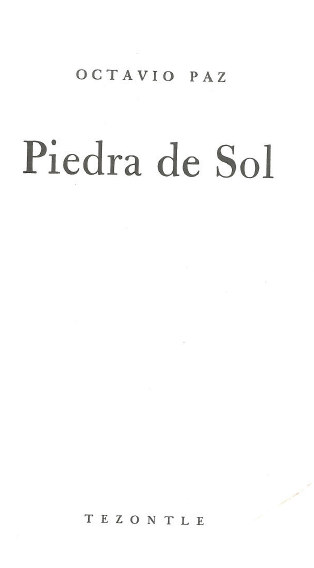 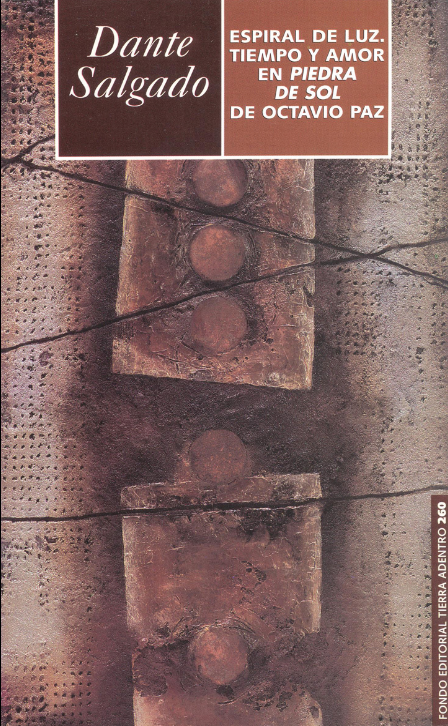 Module 4. Describing persons
16
[Speaker Notes: Piedra de Sol, a poem by Octavio Paz (1957)
Espiral de Luz, a book by Ianna Andréadis published in 2003.

Given the evidence here, what is the preferred name for the author of Piedra de Sol? Note, either one is a “resource associated with the person”.]
Attributes of Persons: Name
9.2.2.4. If the name consists of several parts, record as the first element that part of the name under which the person would normally be listed in authoritative alphabetic lists in his or her language or country of residence or activity, followed by other parts of the name.
Preferred name: Octavio Paz (this is how the name appears in almost all publications of his works)
The preferred name is recorded: Paz, Octavio
Module 4. Describing persons
17
[Speaker Notes: Open MARC21, look at 100 field.

Begin filling out an authority record worksheet for Octavio Paz. Record the preferred name in 100 $a.]
Attributes of Persons: Name
100 1	$a Paz, Octavio
Module 4. Describing persons
18
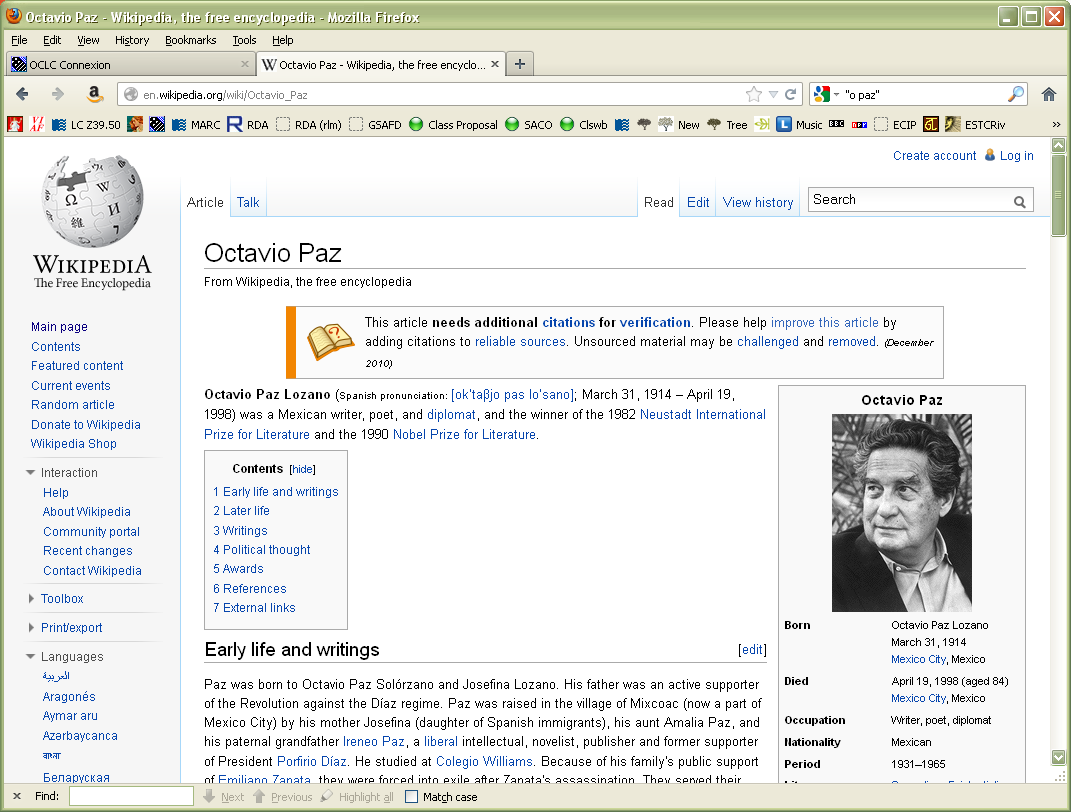 Module 4. Describing persons
19
[Speaker Notes: Let’s see what Wikipedia has to say about this person. What other attributes do we learn about?

Variant name
Birth and death dates, places
occupations
Nationality
Gender
Language (we learn farther down the page)]
Attributes of Persons: Name
9.2.2.6. Different names: if a person is known by more than one name, the commonly known form is chosen as the preferred name. Other names are recorded as variant names.
Octavio Paz is sometimes found as “Octavio Paz Lozano” 
Consult 9.2.2.10 on the compound surname
Module 4. Describing persons
20
[Speaker Notes: Read together 9.2.2.10 on the compound surname.]
Attributes of Person: Name
Compound Surnames. 9.2.2.10
When recording as a preferred name, generally record the first surname as the first part of the preferred name. When recording as variants, record all permutations.
Octavio Paz’s name is sometimes found as Octavio Paz Lozano. This is recorded as a variant name
Variant name recorded: Paz Lozano, Octavio
Variant name recorded: Lozano, Octavio Paz
Module 4. Describing persons
21
[Speaker Notes: Read 9.2.2.10.

Record the variant name in 400s (check MARC first, though)

NOTE: We didn’t record “Paz Lozano, Octavio” as this person’s preferred name because he is not commonly known by that name.]
Attributes of Persons: Variant Name (MARC)
Like the Preferred Name element, the Variant Name element (RDA 9.2.3) does not have a discrete place in MARC. It can only be recorded as part of the variant access point for the person.
Record in the MARC authorities format 400 field, first indicator 1 (if the person has a surname) or 0 (if not)
Record the variant name in subfield $a. Subfields $b and $c may also record part of the variant name, if appropriate.
Module 4. Describing persons
22
[Speaker Notes: LOOK AT MARC authority format 400 field.]
Attributes of Persons: Variant Name (MARC examples)
The variant name is bolded in each example
400 1 $a Carter, James Earl, $c Jr., $d 1924-
400 1 $a Lindbergh, C. A. $q (Charles August), 
	$d 1859-1924
400 1 $a Sarkisian, Cherilyn, $d 1946-
400 1 $a スミスジヨセフ, $d 1805-1844
400 1 $a Windsor, Elizabeth, $c Queen of Great Britain, 	$d 1926-
Module 4. Describing persons
23
[Speaker Notes: LOOK AT MARC authority format 400 field.

Only the bolded words are the variant name. All other pieces of this field are other elements. Comment on each one. The fourth is a Japanese variant on Joseph Smith.

Record the variant name for Octavio Paz in another 400]
Attributes of Persons: Variant Name
100 1		$a Paz, Octavio
 1		$a Paz Lozano, Octavio
400 1		$a Lozano, Octavio Paz
Module 4. Describing persons
24
[Speaker Notes: LOOK AT MARC authority format 400 field.

Only the bolded words are the variant name. All other pieces of this field are other elements. Comment on each one. The fourth is a Japanese variant on Joseph Smith.

Record the variant name for Octavio Paz in another 400]
Attributes of Persons: Name
9.2.2.7. Change of name
Generally choose the latest form as the preferred name, unless you have reason to believe that an earlier name will persist as the name by which the person is better known
Jacqueline Kennedy Onassis, not Jacqueline Bouvier, not Jacqueline Kennedy
but Caroline Kennedy, not Caroline Kennedy Schlossberg
Module 4. Describing persons
25
[Speaker Notes: Read 9.2.2.7 together.

This is entirely a matter of judgment.]
Attributes of Persons: Name
9.2.2.8. Individuals with more than one identity (pseudonyms, stage names, etc.)
Choose the name associated with each identity as the preferred name for that identity
Module 4. Describing persons
26
[Speaker Notes: Open to 9.2.2.8.

Note this is a simplification of AACR2. No more contemporary vs. non-contemporary authors; no more worrying about bibliographic identities.]
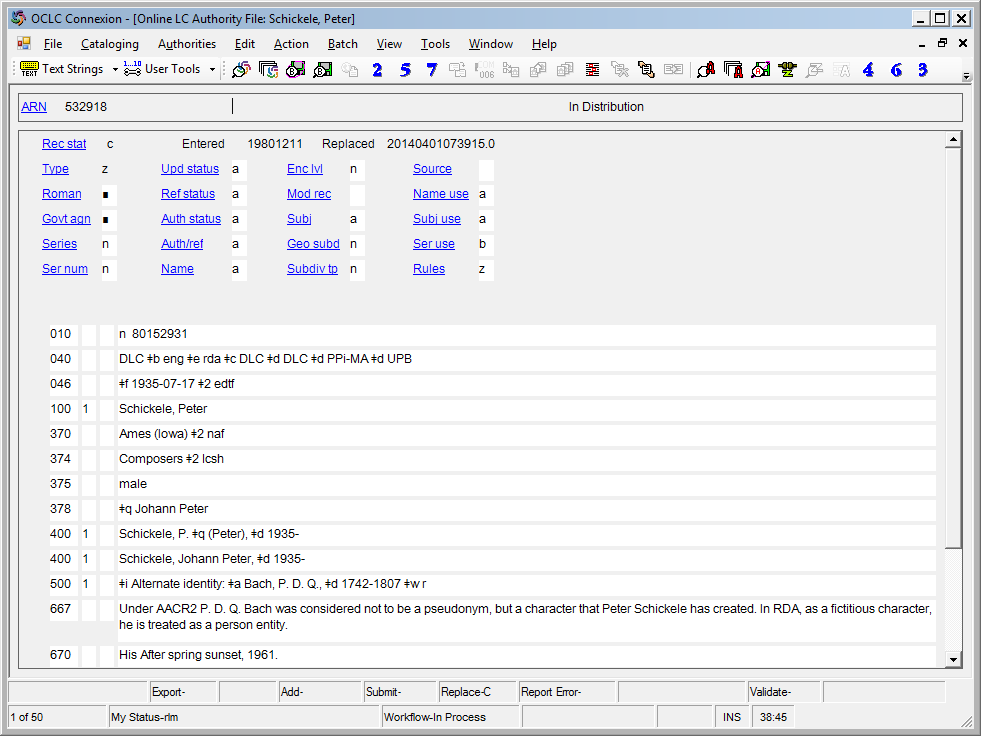 Module 4. Describing persons
27
[Speaker Notes: Authority record for Peter Schickele: Preferred name = Schickele, Peter]
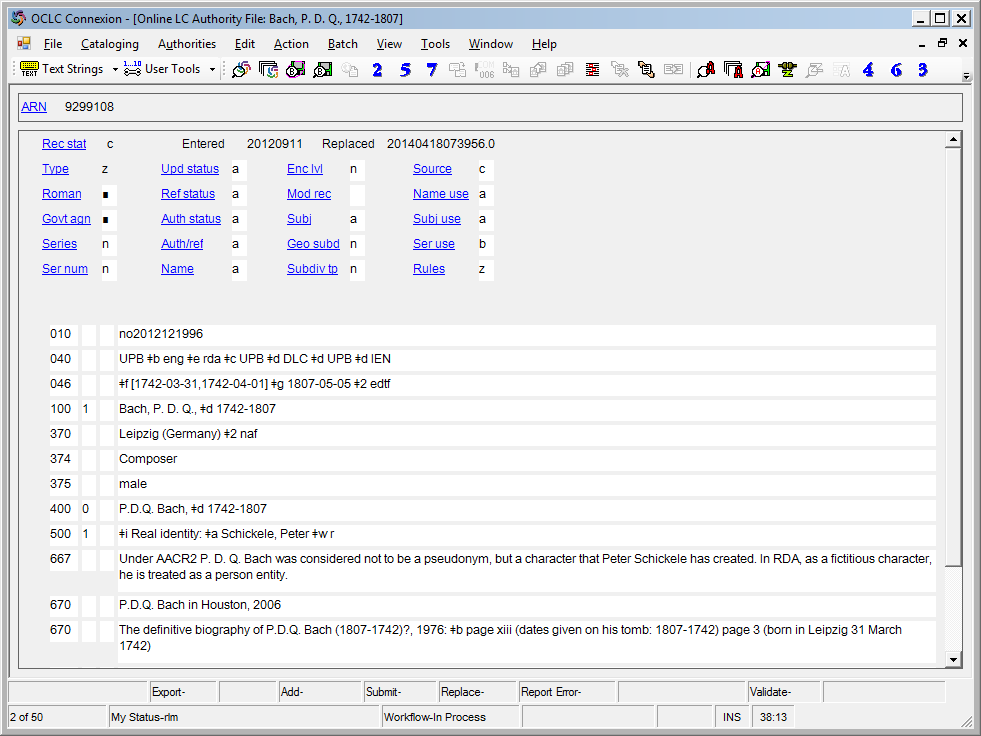 Module 4. Describing persons
28
[Speaker Notes: Authority record for PDQ Bach. Preferred name = Bach, P. D. Q.]
Attributes of Person: Name
9.2.2.11. Surnames with separately written prefixes
First element determined by the usage of the person’s language.
Module 4. Describing persons
29
[Speaker Notes: Read together 9.2.2.11.]
Exercise: How will the preferred name be recorded?
John Van Valkenburg (American)
Van Valkenburg, John
Dirk Van Valkenburg (Dutch)
Valkenburg, Dirk van
Jeroen Van Valkenburg (Afrikaans)
Van Valkenburg, Jeroen
Guy de Maupassant (French)
Maupassant, Guy de
Module 4. Describing persons
30
[Speaker Notes: Consult Appendix F.11. While in Appendix F note special rules for particular kinds of names.]
Attributes of Person: Name
9.2.2.14. Titles of nobility
9.2.2.18. Names without a surname
9.2.2.22. Names consisting of a phrase
Module 4. Describing persons
31
[Speaker Notes: We don’t have time to go over these, but here is where the guidelines are. Treatment has not changed from AACR2.]
Attributes of Person: Dates
Several types of date
Date of birth (9.3.2)
Date of death (9.3.3)
Period of activity (9.3.4)
The date element is core. If it is known it should be recorded as an element
This does not necessarily mean it will be recorded as part of the access point
Module 4. Describing persons
32
[Speaker Notes: Go to RDA 9.3.2; have someone read the guidelines.]
Attributes of Person: Dates
Basic instructions:
Known date: 2005
Probable date: 1957?
One of two years: 1675 or 1676
Approximate date: approximately 1953
Ranges of dates may also be recorded
Module 4. Describing persons
33
[Speaker Notes: Everyone look at 9.3.1.3, where we learn how to record dates in RDA. NOTE: on period of activity, PCC policy is to use the label “active” before the date(s)]
Attributes of Person: Dates
AACR2				RDA
Abbreviates months		Does not abbreviate months
..., 15th cent.			..., active 15th century
..., ca. 1837-ca. 1896		..., approximately 1837-						approximately 1896
..., b. 1825			..., 1825-
..., d. 1945			..., -1945
..., fl. 1788-1803			..., active 1788-1803
No “fl.” dates in 20th century		No restriction
Note labels such as “born,” “died,” “active” and hyphens between dates are not prescribed in RDA, but are inherent in a given element, so only the date is recorded as part of the element. The label or hyphen is added or generated for display purposes. LC-PCC RDA practice is shown. Other practices would be possible (e.g. “born 1825” rather than “1825-”)
Module 4. Describing persons
34
[Speaker Notes: LC-PCC Practice is shown.]
Attributes of Person: Dates
Except for century dates, this element is recorded in MARC 046 in the format YYYY-MM-DD or YYYY-MM or YYYY (using the EDTF format, with $2 edtf).
EDTF format: http://www.loc.gov/standards/datetime/. See this website for more complex situations.
Century dates do not follow the EDTF format. Simply record the first two digits of the century (e.g. “19” = all dates beginning with “19” = 20th century) with no $2.
Birth date is recorded in $f; death date in $g
Module 4. Describing persons
35
[Speaker Notes: GO TO MARC 046 field

See LC-PCC PS to 9.3.1.3 together. Gives a good summary of how to encode dates in 046 field.

RECORD dates for Octavio Paz in 046. Hold off on adding to the access points.]
Attributes of Person: Dates
Because these are core elements, if known they must be recorded as elements in 046 or in 100 as part of the authorized access point, or both.
Add dates to the authorized access point when establishing a name if they are known but generally do not add to already established forms.
According to Wikipedia, Octavio Paz was born March 31, 1914 and died April 19, 1998.
Module 4. Describing persons
36
[Speaker Notes: GO TO MARC 046 field

See LC-PCC PS to 9.3.13 together. Gives a good summary of how to encode dates in 046 field.

RECORD dates for Octavio Paz in 046. Hold off on adding to the access points.]
Attributes of Person: Dates
046		$f 1914-03-31 $g 1998-04-19 $2 edtf
100 1	$a Paz, Octavio
 1	$a Paz Lozano, Octavio
400 1	$a Lozano, Octavio Paz
Module 4. Describing persons
37
Attributes of Person: Fuller Form
9.5.1.1: A fuller form of name is 
the full form of a part of a name represented only by an initial or abbreviation in the form chosen as the preferred name, or 
a part of the name not included in the form chosen as the preferred name.
Unlike dates, fuller form is core only if needed to distinguish one person from another with the same name. However, it can always be recorded if known.
Module 4. Describing persons
38
[Speaker Notes: Open to 9.5. NOTE: The second part, after “or”, expands the AACR2 definition.]
Attributes of Person: Fuller Form
Caution: fuller forms may expand initials or abbreviations.
William may be a fuller form of “Wm.”
George may be a fuller form of “G.”
Fuller forms are not longer forms of different names such as nicknames.
Albert is not a fuller form of “Al”
Christopher is not a fuller form of “Chris”
Module 4. Describing persons
39
[Speaker Notes: THIS may be changing with the 2016 RDA update, in which the definition may be revised to include longer forms of nicknames, etc.]
Attributes of Person: Fuller Form
Fuller form is recorded in $q of a MARC authorities 378 field.
It may also appear in the authorized access point in subfield $q.
Module 4. Describing persons
40
Attributes of Person: Fuller Form
Octavio Paz’s surname sometimes appears as Paz Lozano, as seen in the Wikipedia article. This is a fuller form of the surname Paz.
Module 4. Describing persons
41
[Speaker Notes: Record Octavio Paz’s fuller form on the worksheet in a 378 field. Do not do anything with the authorized access point yet.]
Attributes of Person: Fuller Form
046		$f 1914-03-31 $g 1998-04-19 $2 edtf
100 1	$a Paz, Octavio
 1	$a Paz Lozano, Octavio
400 1	$a Lozano, Octavio Paz
378		$q Paz Lozano
Module 4. Describing persons
42
Attributes of Person: Gender
9.7. Gender is recorded using one of these words:
male
female
not known
This attribute is not core, but may be recorded
In the MARC authority record, gender is recorded in 375
Octavio Paz’s gender is “male”.
Module 4. Describing persons
43
[Speaker Notes: READ RDA 9.7 together.

Record gender in worksheet for Octavio Paz]
Attributes of Person: Gender
046		$f 1914-03-31 $g 1998-04-19 $2 edtf
100 1	$a Paz, Octavio
 1	$a Paz Lozano, Octavio
400 1	$a Lozano, Octavio Paz
375		$a male
378		$q Paz Lozano
Module 4. Describing persons
44
Attributes of Person: Place
Place elements
9.8 (place of birth); 
9.9 (place of death);
9.10 (country associated with the person);
9.11 (place of residence)
The place elements are not core, but may be recorded.
Module 4. Describing persons
45
[Speaker Notes: Look together at 9.8-9.11.]
Recording the Place Attribute
Place is recorded in MARC 370
Place of birth $a
Place of death $b
Associated country $c
Place of residence $e
Other associated place $f
Module 4. Describing persons
46
Recording the Place Attribute
The form of the place name is governed by RDA Chapter 16.
Authorized access points for jurisdictional place names are generally formed like “Paris (France)”
LC/PCC Practice: record in 370 exactly as established in the Authority File
If the place has been established in the Authority File, include $2 naf at the end of the field.
Module 4. Describing persons
47
Recording the Place Attribute
370  $a London (England) $2 naf	[birthplace]	
370  $b Mexico City (Mexico) $2 naf	[death place]
370  $e Austin (Tex.) $2 naf		[place of residence]	
370  $f Ontario (Calif.) $2 naf 		[other associated place]
370  $a Arizona $2 naf			[birthplace]
370  $b District of Columbia $2 naf	[death place]
370  $b United States $2 naf		[death place]

370  $a Auckland (N.Z.) $b Puerto Rico $c France $2 naf
		[birthplace, death place, associated country]
Module 4. Describing persons
48
[Speaker Notes: Note that 370 can be repeated, or alternately subfields can be repeated within a single 370.]
Recording the Place Attribute: LCSH
Place names can also be drawn from LCSH. If so, record them exactly as found and include $2 lcsh.

370  $a Cache Valley (Utah and Idaho) $2 lcsh	[birthplace]	
370  $b Pompeii (Extinct city) $2 lcsh		[death place]
370  $e Tahoe, Lake (Calif. and Nev.) $2 lcsh	[place of residence]	
Do not mix NACO AF terms and LCSH terms in the same 370 field. If you need to use both, record them in separate fields.
Module 4. Describing persons
49
[Speaker Notes: Note that 370 can be repeated, or alternately subfields can be repeated within a single 370.]
Recording the Place Attribute
Octavio Paz was born and died in Mexico City. He lived parts of his life in Spain, the United States, and India.
Module 4. Describing persons
50
[Speaker Notes: Record information about places associated with Octavio Paz on your worksheet. You will need to look up the form of the place names in the authority file.

Reference for places: The collected poems of Octavio Paz, 1957-1987, 1991, p. xiii (Spain) xiv (United States) xv (Mexican Ambassador to India in 1962)]
Attributes of Person: Place
046		$f 1914-03-31 $g 1998-04-19 $2 edtf
100 1	$a Paz, Octavio
 1	$a Paz Lozano, Octavio
400 1	$a Lozano, Octavio Paz
370	$a Mexico City (Mexico) $b Mexico City (Mexico) $c Spain $c United States $c India $2 naf
375		$a male
378		$q Paz Lozano
Module 4. Describing persons
51
Attributes of Person: Affiliation
9.13.1.1. An affiliation is a group with which a person is affiliated or has been affiliated through employment, membership, cultural identity, etc. This element is not core.
Affiliation is recorded in MARC 373.
If established in the NAF, use the form found there, followed by $2 naf
Octavio Paz taught at Cambridge University, the University of Texas, and Harvard.
Module 4. Describing persons
52
[Speaker Notes: LOOK TOGETHER AT 9.13.

Affiliation should be recorded in the authorized form. If the name has been established in the NAF, include $2 naf in the field.

Record Paz’s affiliation
Reference for affiliation: The collected poems of Octavio Paz, 1957-1987, 1991 p. xv “Paz taught at Cambridge University, the University of Texas, and Harvard.”]
Attributes of Person: Affilliation
046		$f 1914-03-31 $g 1998-04-19 $2 edtf
100 1	$a Paz, Octavio
400 1	$a Paz Lozano, Octavio
400 1	$a Lozano, Octavio Paz
370	$a Mexico City (Mexico) $b Mexico City (Mexico) $c Spain $c United States $c India $2 naf
373	$a University of Cambridge $a University of Texas $a Harvard University $2 naf
375	$a male
378	$q Paz Lozano
Module 4. Describing persons
53
[Speaker Notes: 370 and 373 can also be recorded in separate fields.]
Attributes of Person: Language
9.14. Language of the person is a language a person uses when writing for publication, broadcasting, etc.
Recorded in MARC 377, using the MARC language codes
Octavio Paz wrote in Spanish
Module 4. Describing persons
54
[Speaker Notes: Look at 9.14 together. Also look at the MARC Language code list.

Record language attribute on the worksheet.]
Attributes of Person: Language
046	$f 1914-03-31 $g 1998-04-19 $2 edtf
100 1	$a Paz, Octavio
400 1	$a Paz Lozano, Octavio
400 1	$a Lozano, Octavio Paz
370	$a Mexico City (Mexico) $b Mexico City (Mexico) $c Spain $c United States $c India $2 naf
373	$a University of Cambridge $a University of Texas $a Harvard University $2 naf
377	$a spa
375	$a male
378	$q Paz Lozano
Module 4. Describing persons
55
Attributes of Person: Field of Activity/Occupation
Field of Activity and Occupation are separate elements.
9.15.1.1. Field of activity of the person is a field of endeavour, area of expertise, etc., in which a person is engaged or was engaged.
9.16.1.1. Profession or occupation is a profession or occupation in which a person works or has worked.
Field of Activity: MARC 372
Occupation: MARC 374
PCC practice: use controlled vocabulary. If you use controlled vocabulary, record the source in $2 (e.g. $2 lcsh)
Module 4. Describing persons
56
[Speaker Notes: Read carefully 9.15 and 9.16 and look at the examples. You are encourated to use a controlled vocabulary such as LCSH, if possible. If you do use a controlled vocabulary, include the code for the vocabulary in $2 (e.g. $2 lcsh). 

Show where to find the codes (http://www.loc.gov/standards/sourcelist/ or go via loc.gov/marc => sources); also show the occupations thesauri at http://www.loc.gov/standards/sourcelist/occupation.html)

Record Octavio Paz’s occupation: (we know he was a poet and diplomat) and field of activity (whatever you think is appropriate in whatever form you’d like--show an example of using LCSH terms).]
Attributes of Person: Field of Activity/Occupation
046	$f 1914-03-31 $g 1998-04-19 $2 edtf
100 1	$a Paz, Octavio
400 1	$a Paz Lozano, Octavio
400 1	$a Lozano, Octavio Paz
$a Mexico City (Mexico) $b Mexico City (Mexico) $c Spain $c United States $c India $2 naf
372	$a Poetry $a Diplomacy $2 lcsh
$a University of Cambridge $a University of Texas $a Harvard University $2 naf
374	$a Poets $a Diplomats $a College teachers $2 lcsh
377	$a spa
375	$a male
378	$q Paz Lozano
Module 4. Describing persons
57
Attributes of Person: Biographical Information
9.17. Information pertaining to the life or history of the person. This element is not core
Record a brief statement about the person. This is entirely free text, in your own words, based on all the sources you have consulted.
Intended to be read by the public
Recommended format:
[Person’s name in direct order] ([dates]) was/is a [describe the person]
Module 4. Describing persons
58
[Speaker Notes: Look at RDA 9.17 together]
Attributes of Person: Biographical Information
Record this element in a MARC authority 678 field, first indicator “0”.

678 0 $a Hiram S. Brown, Jr. (1909-1979) was an American film producer.
678 0 $a Hugh Nibley (1910-2005) was a religion professor and author in Utah. He is well known for his writings on The Church of Jesus Christ of Latter-day Saints.
Module 4. Describing persons
59
[Speaker Notes: Look at RDA 9.17 together

ADD biographical information for Octavio Paz.]
Attributes of Person: Biographical Information
046	$f 1914-03-31 $g 1998-04-19 $2 edtf
100 1	$a Paz, Octavio
400 1	$a Paz Lozano, Octavio
400 1	$a Lozano, Octavio Paz
$a Mexico City (Mexico) $b Mexico City (Mexico) $c Spain $c United States $c India $2 naf
372	$a Poetry $a Diplomacy $2 lcsh
$a University of Cambridge $a University of Texas $a Harvard University $2 naf
374	$a Poets $a Diplomats $a College teachers $2 lcsh
377	$a spa
375	$a male
$q Paz Lozano
678	$a Octavio Paz (1914-1998) was a Mexican poet and diplomat who won the Nobel Prize for Literature in 1990.
Module 4. Describing persons
60
Attributes of Person: Identifier
A character string uniquely associated with a person or an authority record
LCCN associated with an authority record is an identifier, recorded in 010
The element is core, but it is usually added to record automatically
Module 4. Describing persons
61
[Speaker Notes: Look at RDA 9.18 together]
Constructing the Authorized Access Point for a Person (RDA 9.19.1)
Authorized Access Point is constructed using elements you have already recorded in the description
Begin with the preferred name (9.19.1.1)
Make required additions (9.19.1.2)
Module 4. Describing persons
62
[Speaker Notes: Read 9.19 together.

CHANGES in April 2014: 

The required elements are: title of royalty, title of nobility, title of religious rank (if the person does not have a surname), Saint, Spirit, other designation (if the preson’s name does not convey the idea of a person)

Available to add in case of conflict: dates, fuller forms, term indicating the person is from a religious book (e.g. “Angel”); Fictitious character, Legendary character, etc.; term indicating species, breed. Note: these are only required if needed to distinguish. Optionally, they may be added if the cataloger thinks they would be helpful.

PCC practice: always add dates if known at the time the name is established.

Fuller forms: If no conflict, no need to add; optionally, you may add them, but ONLY add fuller forms that expand a form already in the preferred name.]
Constructing the Authorized Access Point for a Person (RDA 9.19.1)
Make other additions if necessary to distinguish the new authorized access point from another (9.19.1.3-9.19.1.6)
Most of these can also be added even if it isn’t necessary to distinguish, but consult cataloging agency’s policy (e.g. PCC)
Module 4. Describing persons
63
[Speaker Notes: Read 9.19 together.]
Constructing Variant Access Points for a Person (RDA 9.19.2)
Variant access points are not core. Include them if in your judgment they would help the user find or identify the person.
Begin with a variant name (9.2.3)
Make further additions to the name if you consider them to be important for identification in the same way such additions would have been added to a preferred name. These additions are not required.
Module 4. Describing persons
64
[Speaker Notes: Read 9.19.2 together.]
Constructing the Access Points for a Person (RDA 9.19)
Construct the authorized access point for Octavio Paz and any variant access points on your worksheet.
Module 4. Describing persons
65
Access Points
046	$f 19140331 $g 19980419
100 1	$a Paz, Octavio, $d 1914-1998
400 1	$a Paz Lozano, Octavio, $d 1914-1998
400 1	$a Lozano, Octavio Paz, $d 1914-1998
$a Mexico City (Mexico) $b Mexico City (Mexico) $c Spain $c United States $c India $2 naf
372	$a Poetry $a Diplomacy $2 lcsh
$a University of Cambridge $a University of Texas $a Harvard University $2 naf
374	$a Poets $a Diplomats $2 lcsh
377	$a spa
375	$a male
$q Paz Lozano
678	$a Octavio Paz (1914-1998) was a Mexican poet and diplomat who won the Nobel Prize for Literature in 1990.
Module 4. Describing persons
66
Reminder: Source Consulted
RDA 8.12.1.3. Cite sources used to determine a preferred or variant name, followed by a brief statement of the information found. Identify the specific location within the source where the information was found.
RDA examples reflect NACO practice. Sources consulted are recorded in MARC 670 fields.
Module 4. Describing persons
67
[Speaker Notes: Record the sources consulted on your worksheet (go back to the TP slide #6 and the Wikipedia slide #18 for Octavio Paz).]
Sources Consulted
046	$f 19140331 $g 19980419
100 1	$a Paz, Octavio, $d 1914-1998
400 1	$a Paz Lozano, Octavio, $d 1914-1998
400 1	$a Lozano, Octavio Paz, $d 1914-1998
$a Mexico City (Mexico) $b Mexico City (Mexico) $c Spain $c United States $c India $2 naf
372	$a Poetry $a Diplomacy $2 lcsh
$a University of Cambridge $a University of Texas $a Harvard University $2 naf
374	$a Poets $a Diplomats $a College teachers $2 lcsh
377	$a spa
375	$a male
$q Paz Lozano
670	$a The collected poems of Octavio Paz, 1957-1987, 1991: $b page xiii (lived in Spain) page xiv (lived in United States) page xv (Mexican Ambassador to India in 1962; taught at Cambridge University, the University of Texas, and Harvard)
$a Wikipedia, April 7, 2014 $b (Octavio Paz Lozano (March 31, 1914- April 19, 1998);  Mexican writer, poet, and diplomat, and the winner of the 1990 Nobel Prize for Literature; lived in U.S., France, Spain, India, etc.)
678	$a Octavio Paz (1914-1998) was a Mexican poet and diplomat who won the Nobel Prize for Literature in 1990.
Module 4. Describing persons
68
Related Persons (RDA 30)
Related persons are recorded in 500 fields, and may include a relationship indicator in subfield $i (from RDA Appendix K), with $w r.

100 1 	$a Bach, P. D. Q., $d 1742-1807
500 1 	$w r $i Real identity: $a Schickele, Peter

100 1 	$a Schickele, Peter
500 1 	$w r $i Alternate identity: $a Bach, P. D. Q., $d 1742-1807
Module 4. Describing persons
69
[Speaker Notes: See slides #24-#26]
Related Families (RDA 31)
Related families are also recorded in 500 fields. You may include a relationship indicator in subfield $i (from RDA Appendix K), with $w r.

100 1 	$a Nibley, Hugh, $d 1910-2005
500 3 	$ w r $i Descendants: $a Nibley (Family : $g Nibley, Hugh, 1910-2005)
Module 4. Describing persons
70
Related Corporate Bodies (RDA 32)
Related bodies are recorded in 510 fields, and may include a relationship indicator in subfield $i (from RDA Appendix K), with $w r.

100 1 	$a Hawkins, Alan J.
510 2 	$w r $i Employer: $a Brigham Young University

100 1 	$a Owens, Wayne, $d 1937-2002
510 1 	$w r $i Group member of: $a United States. $b Congress. $b House
Module 4. Describing persons
71
RDA authority record core and non-core
040	$a UPB $b eng $e rda $c UPB 
046	$f 1914-03-31 $g 1998-04-19 $2 edtf
100  1	$a Paz, Octavio, $d 1914-1998
400  1	$a Paz Lozano, Octavio, $d 1914-1998
400  1	$a Lozano, Octavio Paz, $d 1914-1998
400  1	$a Paz, O. $q (Octavio), $d 1914-1998
370	$a Mexico City (Mexico) $b Mexico City (Mexico) $c Spain $c United States $c India $2 naf
373	$a University of Cambridge $a University of Texas $a Harvard University $2 naf
374	$a Poets $a Diplomats $a College teachers $2 lcsh
375	$a male
377	$a spa
378	$q Paz Lozano
670	$a Piedra de sol, 1957: $b title page (Octavio Paz)
670	$a The collected poems of Octavio Paz, 1957-1987, 1991: $b page xiii (lived in Spain) page xiv (lived in United States) page xv (Mexican Ambassador to India in 1962; taught at Cambridge University, the University of Texas, and Harvard)
670	 $a Actas del Primer Congreso Internacional sobre Luis Cernuda (1902-1963), 1990?: $b title page (O. Paz) p. 13 (Octavio Paz)
$a Wikipedia, April 7, 2014 $b (Octavio Paz Lozano (March 31, 1914- April 19, 1998);  Mexican writer, poet, and diplomat, and the winner of the 1990 Nobel Prize for Literature; lived in U.S., France, Spain, India, etc.)
678	$a Octavio Paz (1914-1998) was a Mexican poet and diplomat who won the Nobel Prize for Literature in 1990.
Module 4. Describing persons
72
[Speaker Notes: Note very little is core or required in an RDA record. Institutions may declare other elements to be core. For example, the first source consulted (670) is core for PCC. (Language of cataloging is marked in the index as core but not in the rules themselves)

This record had a few more sources than you had, including one that has another variant form of the name.]
Exercises
Using your worksheet, create descriptions of the two persons in the following slides
Create descriptions for other names associated with books you have brought
Module 4. Describing persons
73
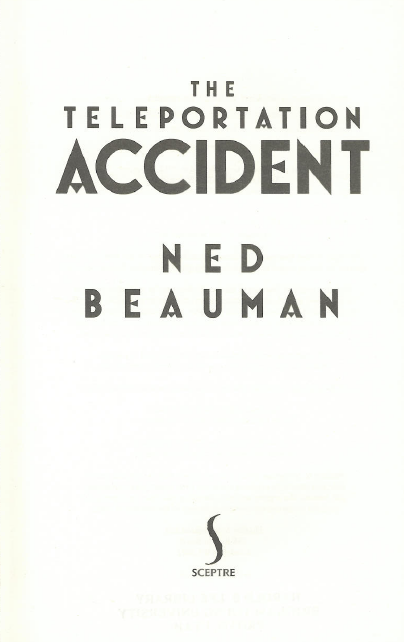 Title page

This book was published
in 2012
Module 4. Describing persons
74
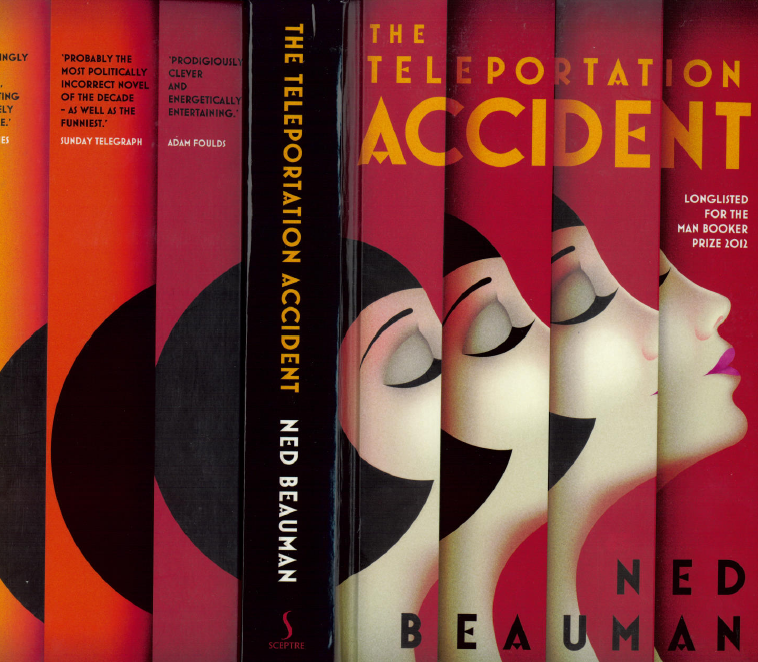 Cover
Module 4. Describing persons
75
Colophon
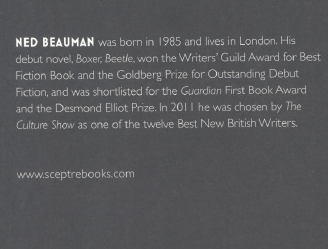 Module 4. Describing persons
76
[Speaker Notes: Colophon of The Teleportation Accident
 
Ned Beauman was born in 1985 and lives in London. His debut novel, Boxer, Beetle, won the Writers’ Guild Award for Best Fiction Book and the Goldberg Prize for Outstanding Debut Fiction, and was shortlisted for the Guardian First Book Award and the Desmond Elliot Prize. In 2011 he was chosen by The Culture Show as one of the twelve Best New British Writers.]
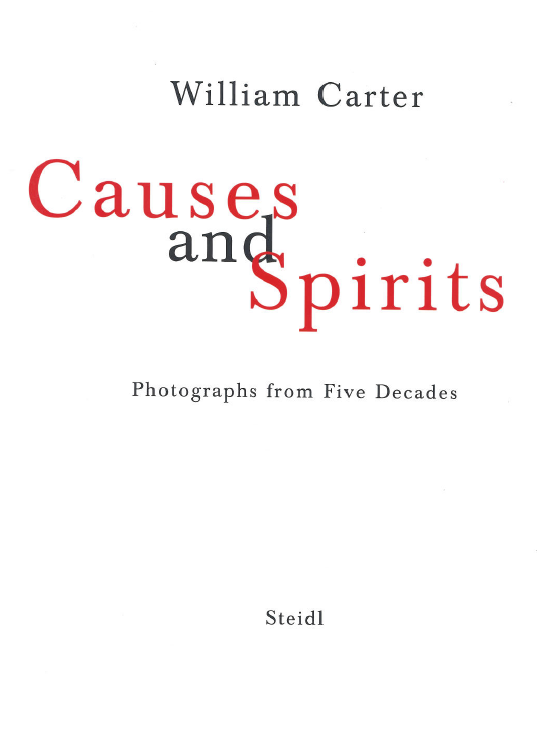 Title page

This book was
published in 2011
Module 4. Describing persons
77
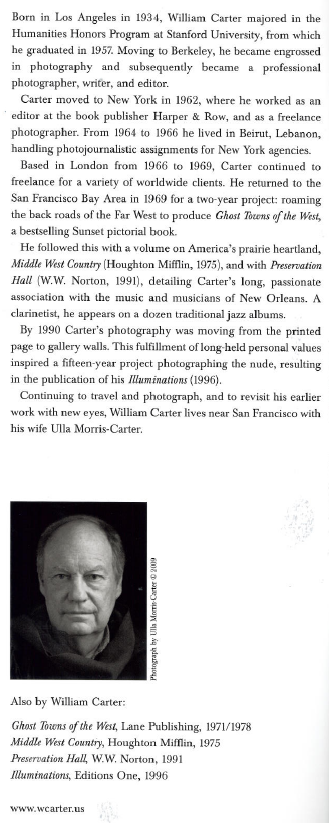 Dust jacket
Module 4. Describing persons
78
[Speaker Notes: Dust jacket for Causes and Spirits:
 
Born in Los Angeles in 1934, William Carter majored in the Humanities Honors Program at Stanford University, from which he graduated in 1957. Moving to Berkeley, he became engrossed in photography and subsequently became a professional photographer, writer, and editor.
 
Carter moved to New York in 1962, where he worked as an editor at the book publisher Harper & Row, and as a freelance photographer. From 1964 to 1966 he lived in Beirut, Lebanon, handling photojournalistic assignments for New York agencies.
 
Based in London from 1966 to 1969, Carter continued to freelance for a variety of worldwide clients. He returned to the San Francisco Bay Area in 1969 for a two-year project: roaming the back roads of the Far West to produce Ghost Towns of the West, a bestselling Sunset pictorial book.
 
He followed this with a volume on America’s prairie heartland, Middle West Country (Houghton Mifflin, 1975), and with Preservation Hall (W.W. Norton, 1991), detailing Carter’s long, passionate association with the music and musicians of New Orleans. A clarinetist, he appears on a dozen traditional jazz albums.
 
By 1990 Carter’s photography was moving from the printed page to gallery walls. This fulfillment of long-held personal values inspired a fifteen-year project photographing the nude, resulting in the publication of his Illuminations (1996).
 
Continuing to travel and photograph, and to revisit his earlier work with new eyes, William Carter lives near San Francisco with his wife Ulla Morris-Carter.]
Module 4Describing PersonsQuestions?
RDA TrainingHarold B. Lee Library, Brigham Young University
Fall 2015
Module 4. Describing persons
79
This Presentation is available at
http://net.lib.byu.edu/~catalog/people/rlm/RDAUtah201511/index.htm

For further information 
contact Robert L. Maxwell
robert_maxwell@byu.edu
Module 4. Describing persons
80